Of Pitfalls and Inconvenient TruthsThe Most Challenging Aspects of FMLA and ADA Compliance
Mariah L. Passarelli
mpassarelli@cozen.com
412.620.6502
The gifts that keep on giving
The Americans with Disabilities Act (“ADA”) was enacted in 1990 (significantly expanded in a related Amendments Act in 2009)
The Family Medical Leave Act (“FMLA”) was enacted in 1993
30+ years later, compliance with the ADA and FMLA continues to present challenges for employers
In this presentation we will discuss the most difficult to navigate aspects of FMLA and ADA compliance, including the treatment of ADA leave following a period of FMLA leave, job transfer as an ADA accommodation, and unique issues related to remote and hybrid working environments
Can I sleep through this presentation?
If your company employs more than four (4) people, no.
Minimum employee threshold by Act:
FMLA = 50 employees, employed within a 75-mile radius, in any given 12-month period
ADA = 15 or more employees (anywhere)
Pennsylvania Human Relations Act (“PHRA”) = four (4) or more employees or “individual contractors” (anywhere)
A quick spin through the basics: FMLA
Provides unpaid, job-protected time off for qualifying employees under qualifying circumstances 
Prohibits employers from interfering with the right to leave
Prohibits discrimination against employees who have requested and/or taken FMLA leave
Prohibits retaliation against employees who have requested and/or taken FMLA leave
A quick spin through the basics: FMLA
There are two types of FMLA leave:
Contiguous = FMLA leave taken in blocks of continuous time; and
Intermittent = FMLA leave taken in smaller increments of time (partial hours, hours, days) over the course of weeks or months
Requires three things:
Covered employer (50+ employees in a given 12-month period)
Eligible employee
Employee works at a location where there are 50+ employees within a 75-mile radius 
Employee has worked for the employer for (1) at least 12 months total, and (2) at least 1,250 hours in the immediately preceding 12-month period 
Qualifying event
A quick spin through the basics: FMLA
Qualifying events:
Pregnancy/birth = 12 week block or intermittent
Parental bonding = 12 weeks can be restricted to block, must be taken within 12 months of child’s birth/placement, can be combined for parents
Care for spouse/child*/parent with a serious health condition = 12 week block or intermittent
Employee’s own serious health condition = 12 week block or intermittent
Military caregiver = 26 week block or intermittent
Military exigency = time periods specified by statute
A quick spin through the basics: FMLA
What is a “serious health condition?” = Illness, injury, impairment, or physical or mental condition that involves inpatient care or continuing treatment by a health care provider
“Continuing treatment” includes treatment for chronic/permanent conditions, conditions requiring multiple treatments (course of medication counts), examination/medical tests to determine condition, treatment for substance abuse, COVID (and related quarantine period)
FMLA Pitfall #1: Elective Procedures
Truly elective procedures are not covered by the FMLA (e.g., elective cosmetic surgery, elective cosmetic dental procedures, elective abortion)
HOWEVER, what may seem at face value to be “elective” may actually be the result of medical necessity
In any event, complications arising from an elective procedure may still constitute a “serious medical condition”
Rhetorical question: How deep are you willing to dig into an employee’s personal medical information to satisfy yourself that a procedure was elective just to deny FMLA? (Hint: Not very deeply)
Risks associated with knowing things you cannot unknow
FMLA Pitfall #2: Leaving it up to the employee
Once the Company is on notice of an FMLA-qualifying event, the FMLA must apply
This means, even where an employee asks to first exhaust his/her PTO or to otherwise delay the onset of FMLA leave, the Company cannot legally permit the employee to do so
Very specific, statutory deadlines exist in the FMLA that require the Company to take a series of actions after becoming on notice of an FMLA-qualifying circumstance and training of both supervisors and HR on these deadlines is important
The FMLA is the only federal employment law statute of this nature that does not require any level of intent by the Company in order to constitute a violation of the law
FMLA Pitfall #3: The ‘no-fault’ attendance policy
You can require an employee to use PTO concurrently with FMLA
You can allow employees the option of using PTO concurrent with FMLA
You cannot apply any form of negative attendance impact to an employee related to their FMLA (or, for that matter, ADA) leave use
After the company is on notice of a potential FMLA-qualifying event/condition, application of the attendance policy related to the absences themselves must be suspended
The Company can still require the employee to follow certain call-off procedures and discipline the employee for failing to do so, but (un)common sense must be applied
Don’t make people on 12 weeks of FMLA call off every day
Don’t require anything of FMLA users that you don’t apply to everyone else
FMLA Pitfall #4: Grandma needs a break
The expanded definition of “child” under the FMLA presents a unique challenge to employers
If grandma/stepdad/uncle/aunt/adult sibling is providing either day-to-day care or financial support for a child, they qualify for FMLA leave to care for that child in the event that child has a serious medical condition 
This does not require the child’s biological parents to be out of the picture
There is no standard of documentation the employer can request as evidence
Here again, rhetorically: How deep are you willing to dig to establish the existence of an FMLA-qualifying relationship?
Pitfall #5: Intermittent intolerance
Supervisors hate intermittent FMLA leave. Co-workers hate intermittent FMLA leave. HR hates intermittent FMLA leave. None of this matters.
The majority of FMLA discrimination cases I have handled arise from supervisors/co-workers remarking/reacting negatively to an employee’s intermittent FMLA leave use. Training (and actual supervision of co-workers) is needed to curtail this behavior.
For the leave use itself, the Company cannot do anything to accelerate an employee’s use of FMLA time
Company cannot suggest alternative medical care
Company cannot require an employee to go home for the day after a medical appointment
Company cannot punitively change employee’s work schedule to address anticipated intermittent leave use
The MOTHER of FMLA/ADA Pitfalls: The Tail
When an employee is using FMLA leave for their own serious health condition, exhaustion of FMLA automatically triggers the beginning of the ADA interactive process (i.e., the FMLA/ADA Tail)
Virtually all serious health conditions are also ADA-qualifying disabilities
Intermittent and continuous periods of time off are available as reasonable accommodations under the ADA and must be considered
Here again, the attendance policy must be suspended while the interactive process takes place (i.e., an employee who has exhausted FMLA leave cannot be disciplined/terminated for missing additional work without first determining whether the ADA may cover the absences)
A quick spin through the basics: ADA
The ADA requires employers to make a reasonable accommodation for the known disability of a qualified applicant or employee
Unlike the FMLA, there is no minimum months/hours worked eligibility threshold (indeed, the ADA applies at the job application stage)
“Qualifying disability” is an extremely broad concept. It includes any physical or mental impairment that substantially limits one or more major life activity and/or major bodily function
A quick spin through the basics: ADA
When an employee either (1) requests a job/schedule modification due to a physical or mental health condition, (2) reports that a physical or mental health condition is impacting their work (including attendance), or (3) the Company observes that an employee’s known physical/mental health condition may be impacting their work, the Company’s ADA obligations are triggered
What are the obligations? (1) to engage in the ADA interactive process and (2) to provide the reasonable accommodations that are medically necessary for the employee to perform the essential functions of their job
Interactive process = a back-and-forth dialogue involving the employee, the employee’s health care provider, and HR (can never be the employee’s immediate supervisor)
ADA Pitfall #1: Requiring “fully clear” duty
Workers’ Compensation law has a concept called “released to full duty.”  This concept does not exist in the ADA.
Thus, when an employee returns from FMLA leave or any other type of time off from work, but needs job/schedule modifications in order to work, the employer must engage in the ADA interactive process to determine (a) whether the employee has an ADA-qualifying disability, and (b) if so, what accommodations are needed
Outside of Workers’ Compensation, the employer cannot refuse to return an employee to work because the employee has not been “fully cleared”
ADA Pitfall #2: Essential function foul-ups
An accommodation is “reasonable” under the ADA, as long as it does not remove an essential function of the job. There are numerous caveats to this that employers ignore at their peril:
To be an essential function, the function has to be in a written job description listed as such
The function has to actually be essential (i.e., part of the everyday tasks the employee must perform)
The function must not be one that could easily be assumed by others working in the employee’s area on the employee’s shift
ADA Pitfall #3: Work from home
Particularly since the COVID-19 pandemic, employers have seen a rise in ADA requests from employees seeking to work remotely
A strict “nobody can work from home” policy is not legally defensible under the ADA
Rather, the ADA requires that all requests for accommodation be considered on a fact-specific, employee-specific basis
The employer must actually analyze whether (a) the employee’s health care provider paperwork supports the notion that working from home is the only acceptable accommodation, and (b) if so, whether the employee can perform their essential job functions while working remotely
Spoiler alert:  If you made this position work from home during the pandemic, the answer to (b) is “yes”.
ADA Pitfall #4: Transfer as an accommodation
If an employee has expressed the desire to work, but you determine that they cannot perform the essential functions of their current job with the accommodations that are needed, the next step is to consider job transfer as a reasonable accommodation.  
You cannot terminate the employee, put them on unpaid leave, or make them use up all their PTO in lieu of taking this step.
To consider this accommodation, you must examine whether there are any vacant positions for which the employee would qualify, with or without accommodation.
ADA Pitfall #4 (con’t)
Employee cannot be made to go through application/interview process (though statutorily-required license testing is okay)
Transfer would be permanent if condition is permanent, otherwise employee must be transferred back to original job when the need for accommodation ends 
Job restoration at the end of a temporary transfer is absolute (no loss in seniority, no change in shift, no reduction in compensation)
Employee’s pay can be lowered to match new position (but this is only a good idea if the transfer is permanent/long term)
If there are multiple vacant jobs for which the employee would quality, the Company must start by offering the job that most closely resembles the employee’s current position (i.e., the transfer offered cannot be punitive)
ADA Pitfall #5: Leave as an accommodation
If an employee expresses that they cannot work or you have determined that the employee cannot be accommodated in their current position and there are no appropriate job transfers available, then you must consider time off as a reasonable accommodation
You cannot shortcut to this step to avoid reasonable accommodations in the employee’s current position. You cannot shortcut to this step to avoid undesirable job transfers.
Continuous time off is considered reasonable if it is (a) definite, and (b) less than a year in anticipated duration
There is no hard and fast rule with regard to intermittent time off (called modified work schedule under the ADA), but it should be pretty liberally permitted
General Traps and Truths
You do not have to grant the ADA reasonable accommodation; you need only grant an accommodation that is medically sufficient
“Undue hardship” is a unicorn – it essentially never exists, don’t fall for it
Under the FMLA, you can temporarily transfer an employee who is using intermittent leave in order to account for provable business needs, the same is not true under the ADA
Really significant modification of physical workspaces/tools is technically required by the ADA, so be careful in denying these requests
Be careful not to make assumptions about an employee’s physical abilities – their need for accommodation must be determined through the interactive process or else it could give rise to a “regarded as” disability discrimination claim
New stuff: The PWFA
On April 15, 2024, the EEOC issued its regulations to assist employers in carrying out the new Pregnant Workers Fairness Act (“PWFA”)
Previously, pregnancy itself was not a “serious health condition” under the ADA, nor a “qualifying disability” under the ADA; as such, employers did not have a legal obligation to accommodate pregnant employees.  No more.
The PWFA requires employers (using the same ADA interactive process and definitions) to provide a reasonable accommodation to a qualified employee’s or job applicant’s known limitations related to, affected by, or arising out of pregnancy, childbirth, or related conditions
Here again, be careful that you are not making assumptions related to a pregnant employee’s abilities
HR Overwhelmed?  There’s a new solution in town!
ConnectBridge, a Third-party Administrator and ancillary business of Cozen O’Connor, provides a refreshingly new approach to FMLA and ADA claims administration grounded in transparency, communication, and accuracy
The ConnectBridge difference
Better people
No “call center” employees
Decades of ADA/FMLA compliance experience 
Better training and direction
Better onboarding
Ready-made employee communications, quick reference cards, and instructional videos
Customized employee training webinars
Better technology
Claims submission via computer, mobile device, or 800 number
HR access to claims filed on-demand
Cutting-edge, customizable analytics
Better throughput – built-in laws, employee communications, and company workflows
Seamless integration with company HR systems
In-house mail center and operations
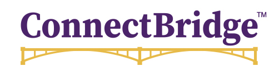 Thank you
Mariah Passarelli
mpassarelli@cozen.com
412.620.6502

For more information about ConnectBridge, contact Mariah or Trevor McGuinness, Managing Director, Cozen O’Connor Ancillary Businesses, 215.665.7269, tmcguinness@cozen.com